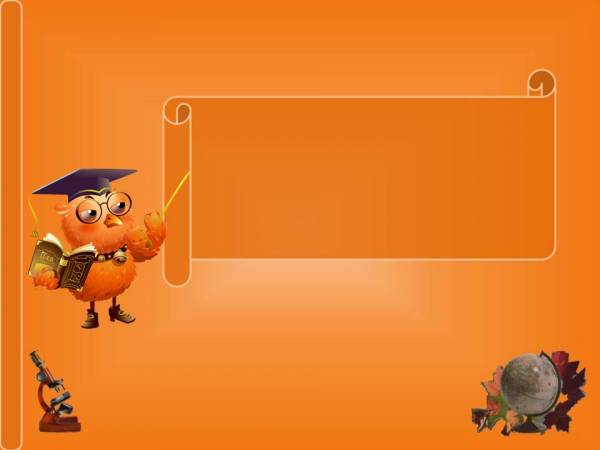 Реализация ФГОС на уроках
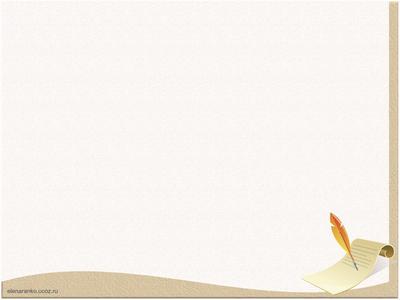 Цель профессиональной деятельности учителя - создание условий для формирования и развития каждого обучающегося.
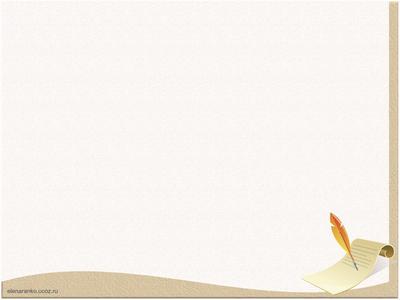 1. Целеполагание.
Цели урока должны выводиться из  планируемых результатов освоения обучающимися основной образовательной программы, имеется в виду, чему ученики научатся.
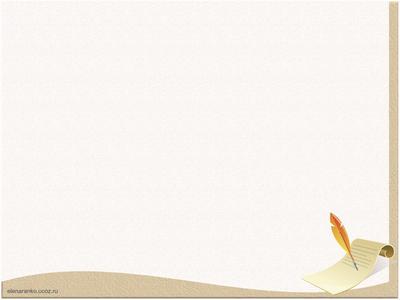 2. Мотивация.
Учитель должен сформировать интерес как к процессу учебной деятельности, так и к достижению конечного результата.
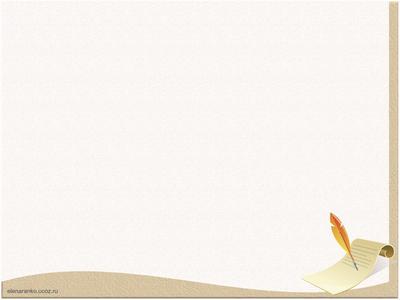 3. Практическая значимость знаний и способов деятельности.
Учитель должен показать обучающимся возможности применения осваиваемых знаний и умений в их практической деятельности.
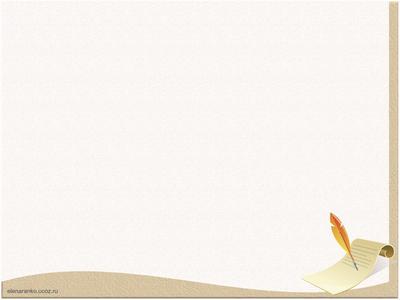 4. Отбор содержания.
На уроке должны быть качественно отработаны планируемые результаты урока. Только эти знания подвергаются контролю. Остальная информация носит вспомогательный характер и не должна создавать перегрузок.
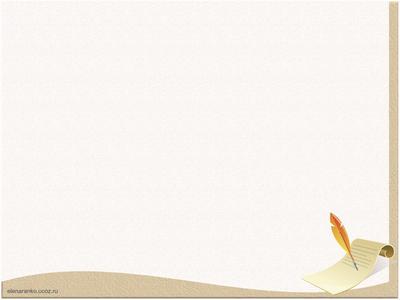 5. Интегративность знаний, отработка метапредметныхуниверсальных способов образовательной деятельности.
Интегративность заключается в формировании качества личности по частям, соблюдая при этом последовательность этапов в зависимости от их сложности и возраста обучающихся.
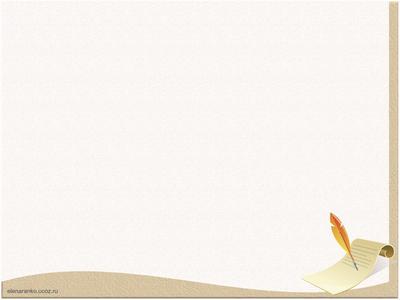 6. Построение каждого этапа урока по схеме:
Постановка учебного задания – деятельность обучающихся по его выполнению – подведение итога деятельности – контроль процесса и степени выполнения – рефлексия.
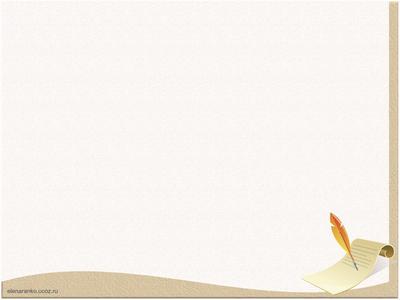 7. Использование разнообразных эффективных приёмов.
Компоненты учебного задания:
характеристика задания (планируемый результат выполнения);
мотивационная часть;
содержание (условие, вопрос);
инструкция по выполнению (ученики составляют сами, т.е. планируют свою деятельность);
время выполнения;
образец или описание ответа;
критерии оценки;
комментарий.
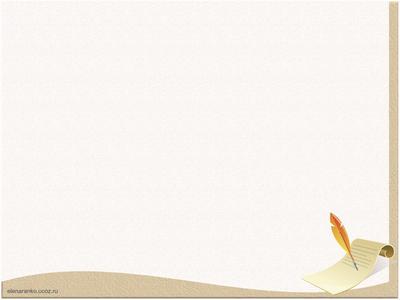 8. Подведение итогов каждого этапа урока обучающимися.
Каждое задание проверяется, контролируется. После этого учащиеся делают выводы.
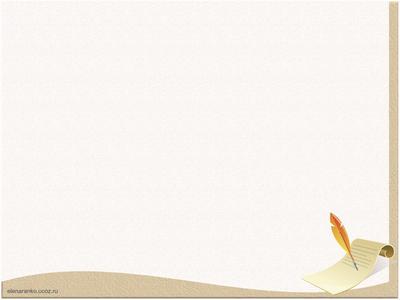 9. Наличие блоков самостоятельного получения знаний обучающимися.
Это самостоятельная работа с материалом учебника или опережающие задания на дом.
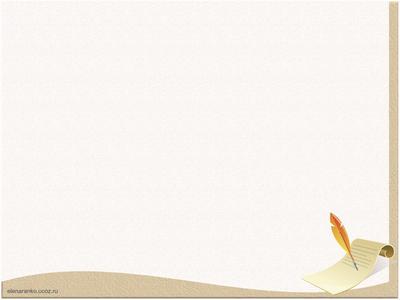 10. Организация парной и групповой работы.
Парная или групповая работа используется практически на каждом уроке.
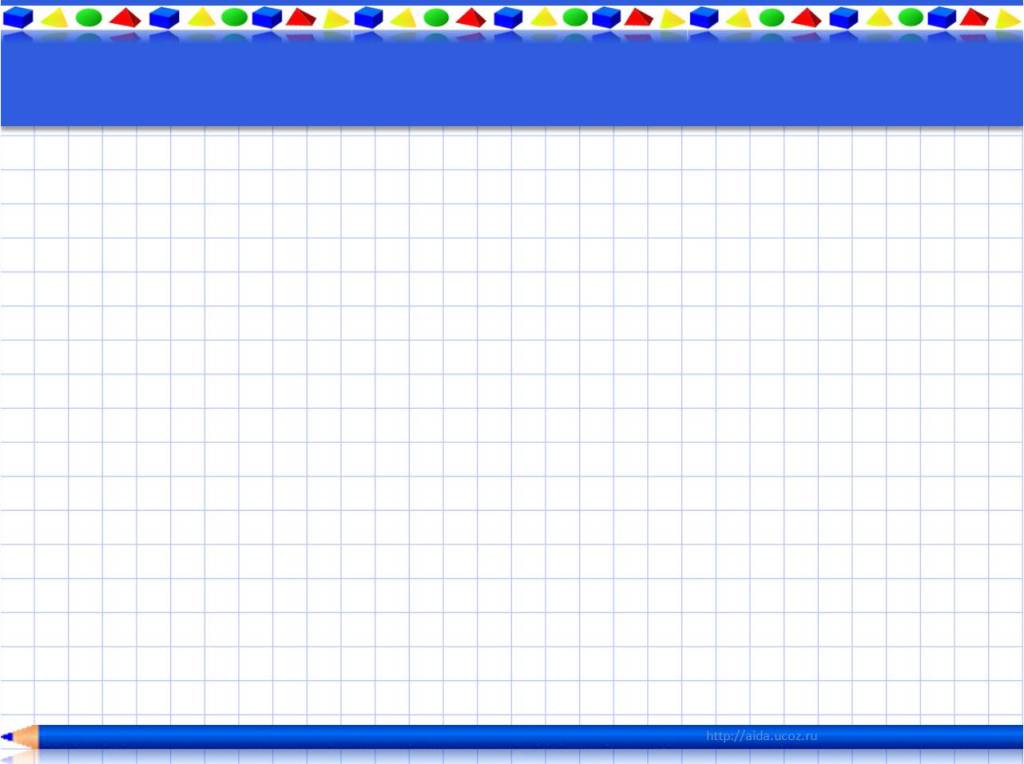 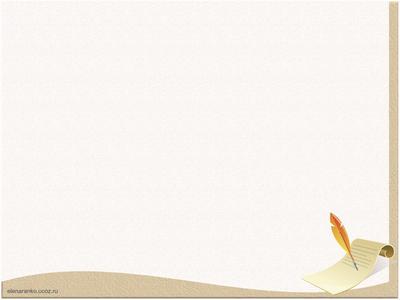 11. Использование системы самоконтроля и взаимоконтроля.
Развитие умения самооценки:
1. Что нужно было сделать?
2. Удалось ли сделать?
3. Всё правильно или есть недочёты?
4. Сделал сам или с чьей-то помощью?
5. Когда мы ставим «5», «4», «3»?
6. Какую поставишь себе отметку?
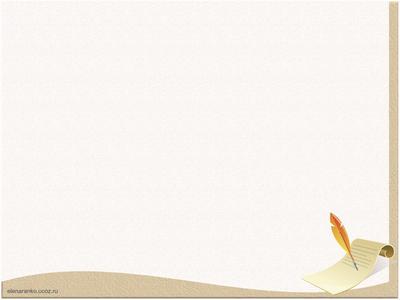 12. Рефлексия.
На этом этапе ученик осознаёт свою значимость.
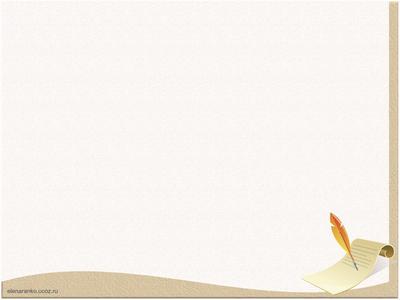 13. Качественная положительная оценка деятельности обучающихся.
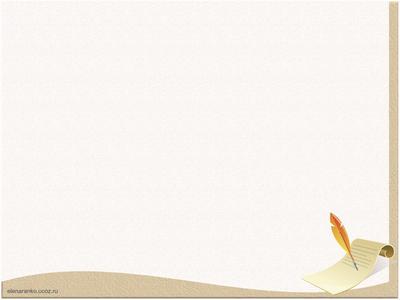 14. Минимизация и вариативность домашнего задания.
Домашнее задание должно быть такое, которое определено программой. Задания нужно давать на выбор, учитывать индивидуальные способности и потребности учеников.
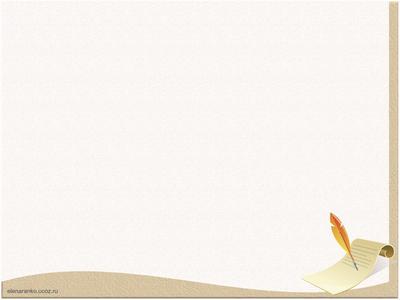 15. Обеспечение психологического комфорта и условий здоровьесбережения на уроке.
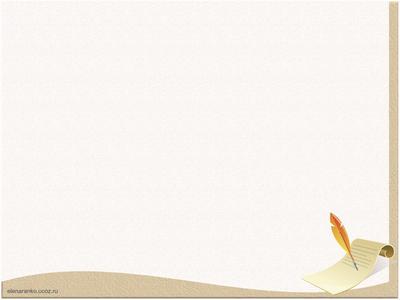 Самая главная задача ФГОС – научить ученика учиться.